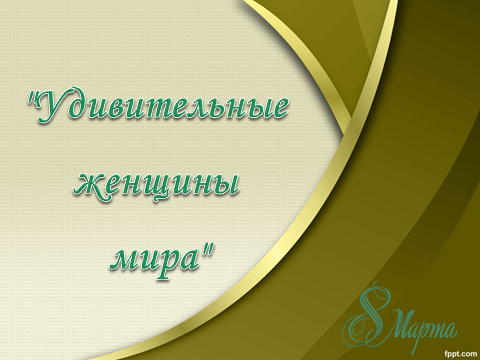 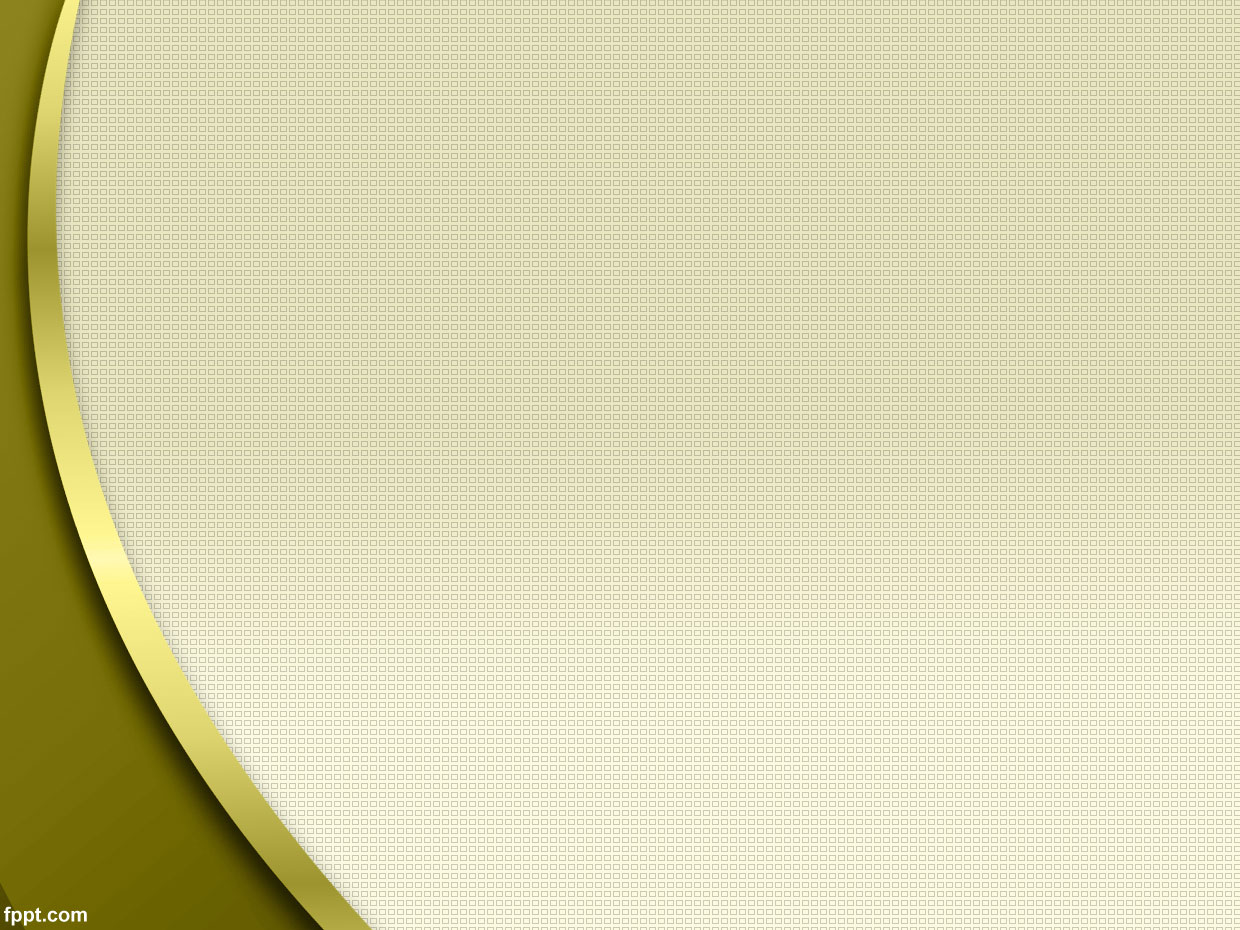 Молнии на сапожках
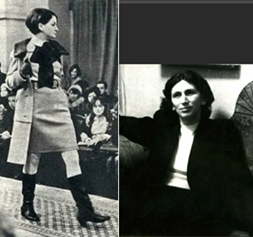 Впервые были представлены сапоги со вшитой в них змейкой на неделе «Русской моды»                 в Париже в 1959 году.
Вера Аралова
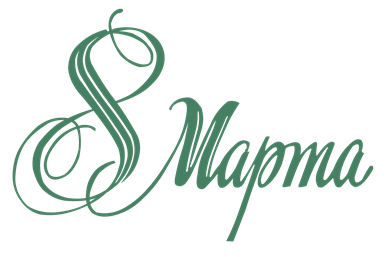 В СССР такие сапожки начали производиться только через 15 лет под давлением модельеров и журналистов.
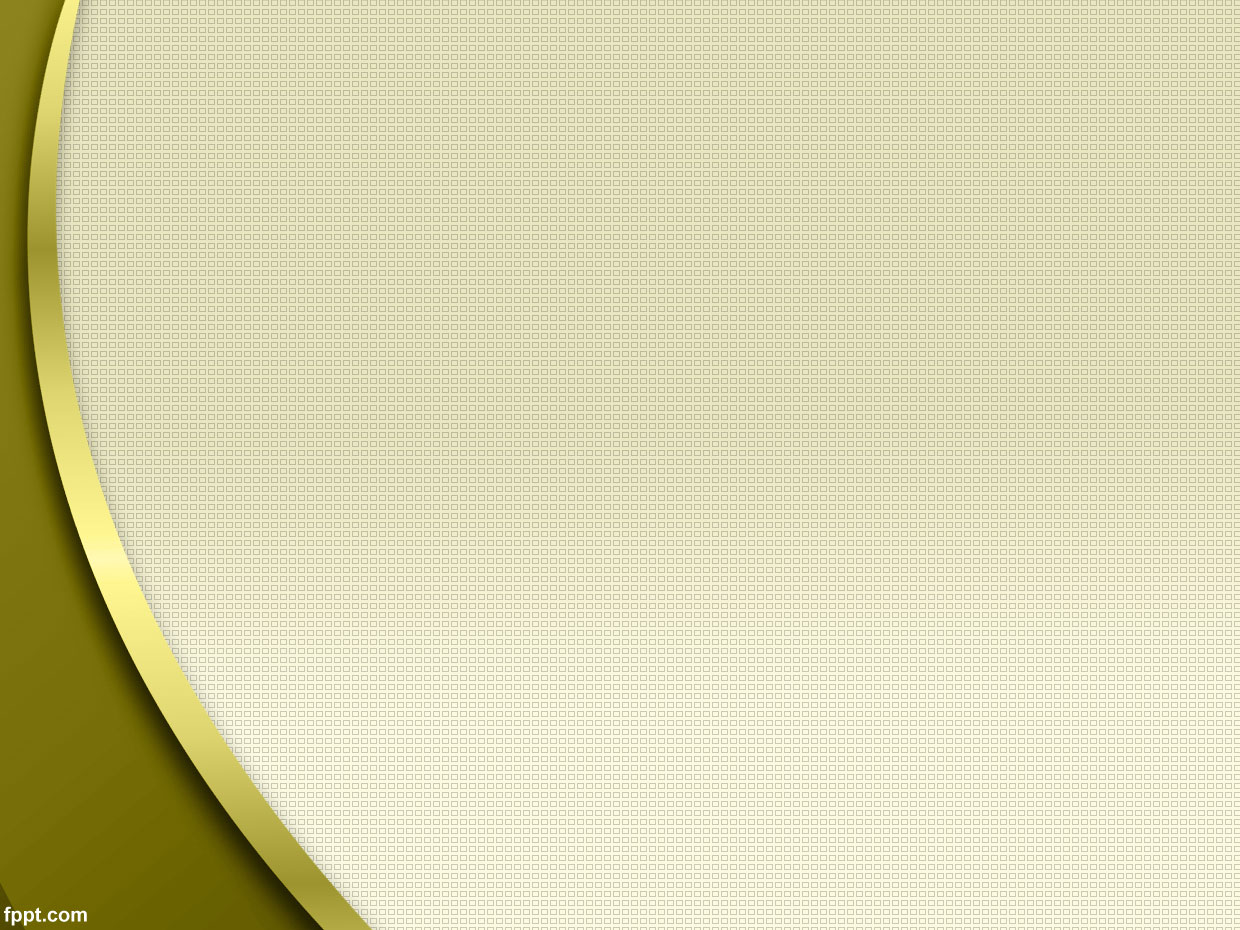 Фильтры для кофе
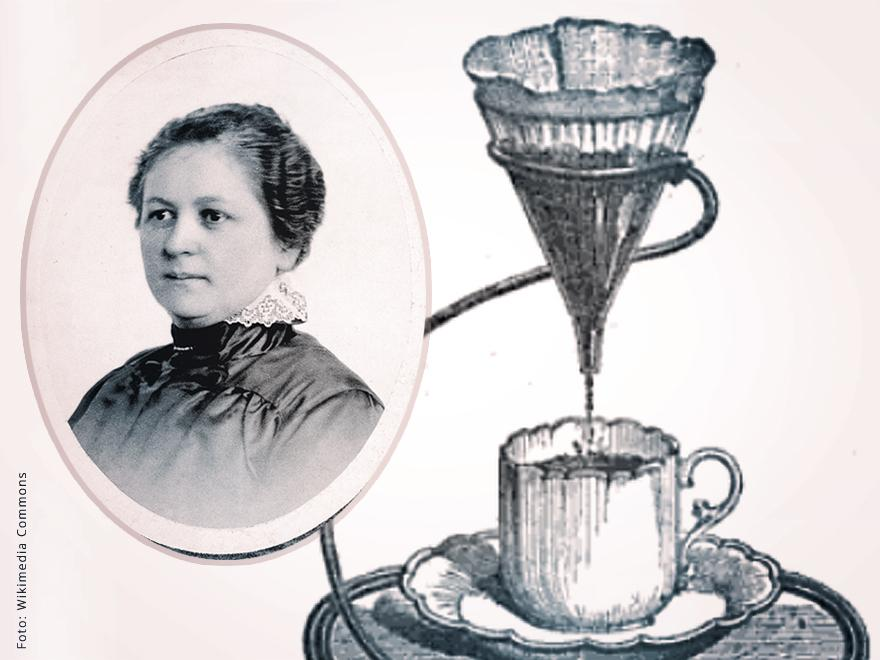 Благодаря немецкой домохозяйке Мелитте Бенц любители посидеть за чашечкой кофе избавлены от утомительной процедуры по приготовлению очередной порции.
Мелитта Бентц
К середине 1908 года у Мелитты уже был в руках патент на изобретение.
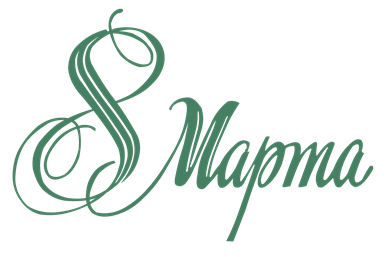 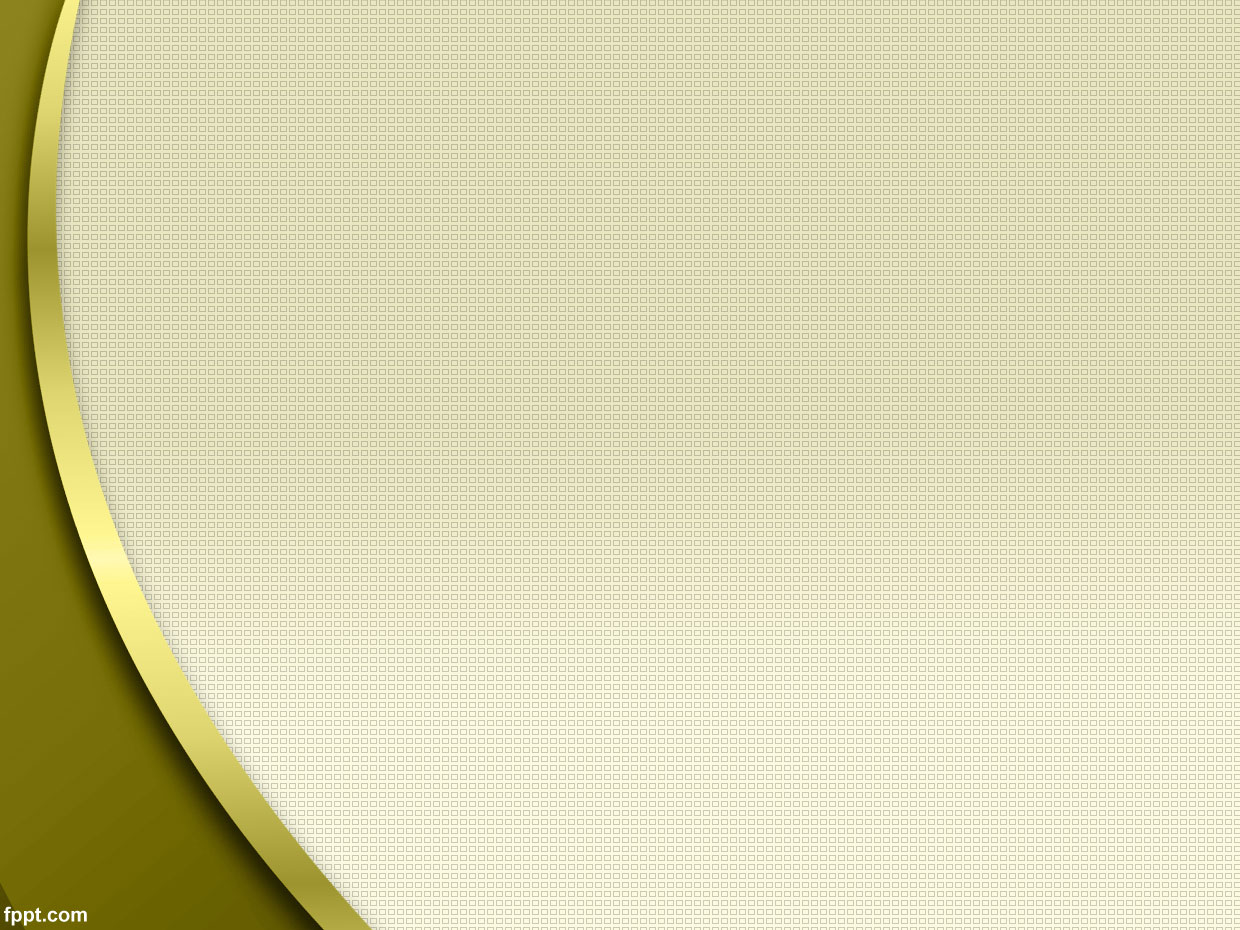 Технология выпрямления волос
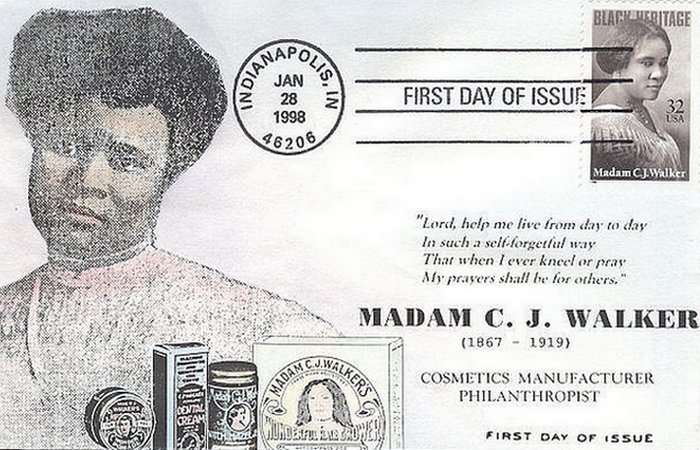 Ее осенило по-настоящему, и она придумала то, что прославило ее на всю Америку,- средство для выпрямления курчавых негритянских волос.
Сара Уокер
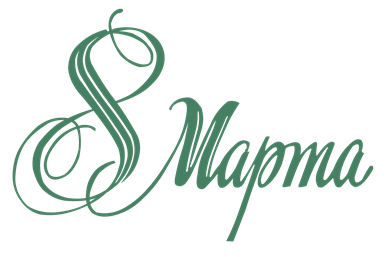 Сара Уокер — первая темнокожая миллионерша из Книги рекордов Гиннесса.
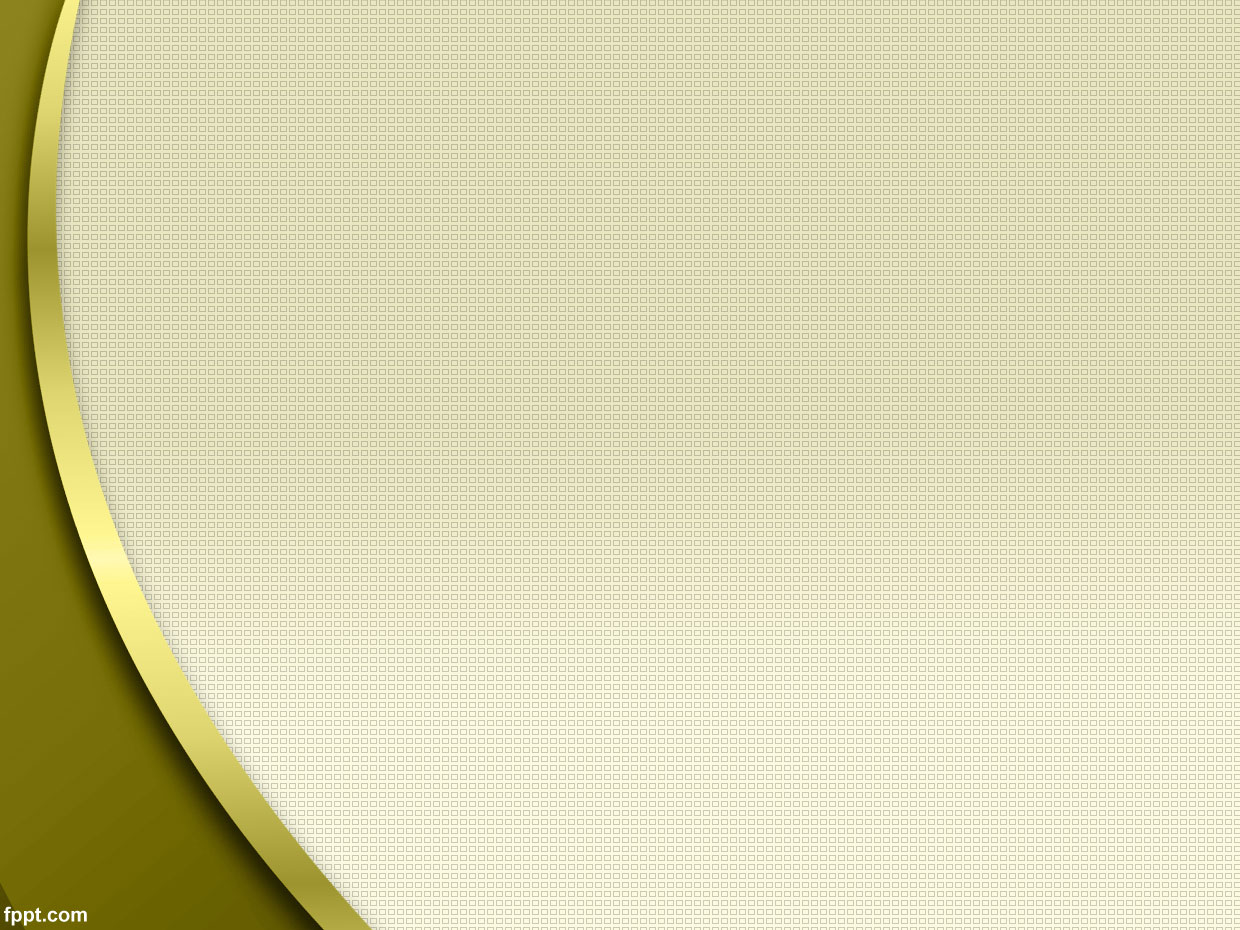 Стеклоочистители
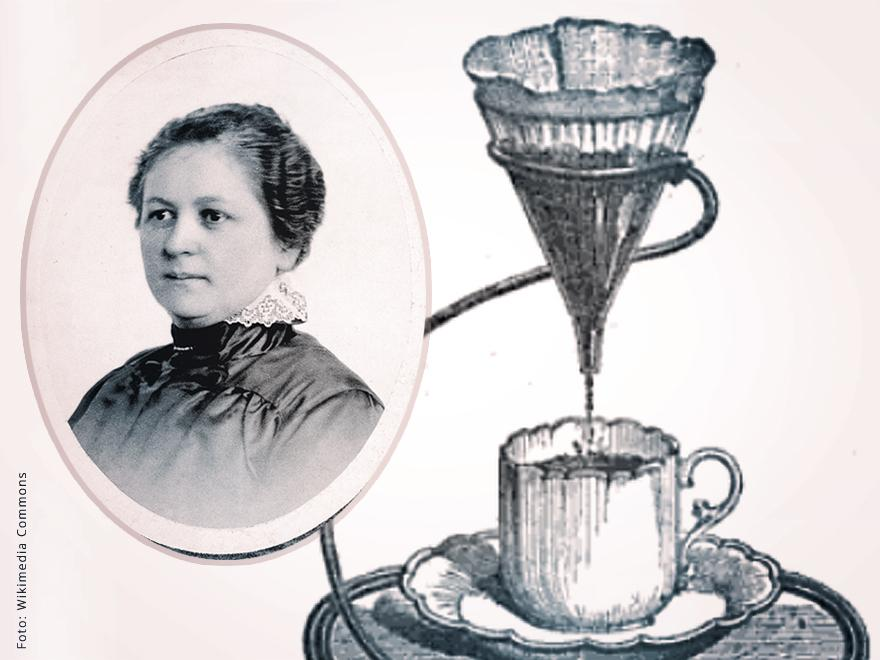 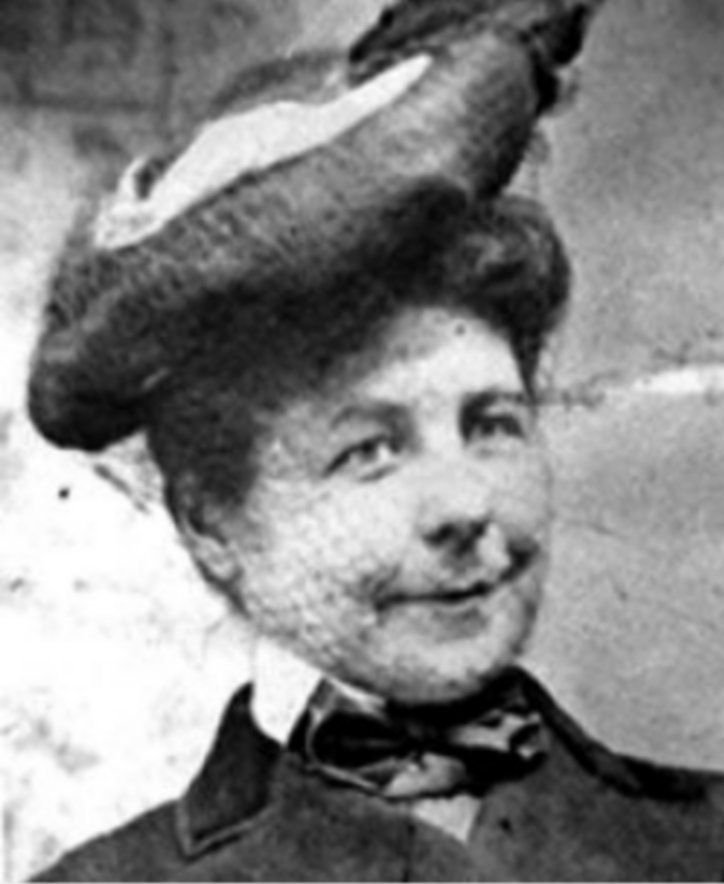 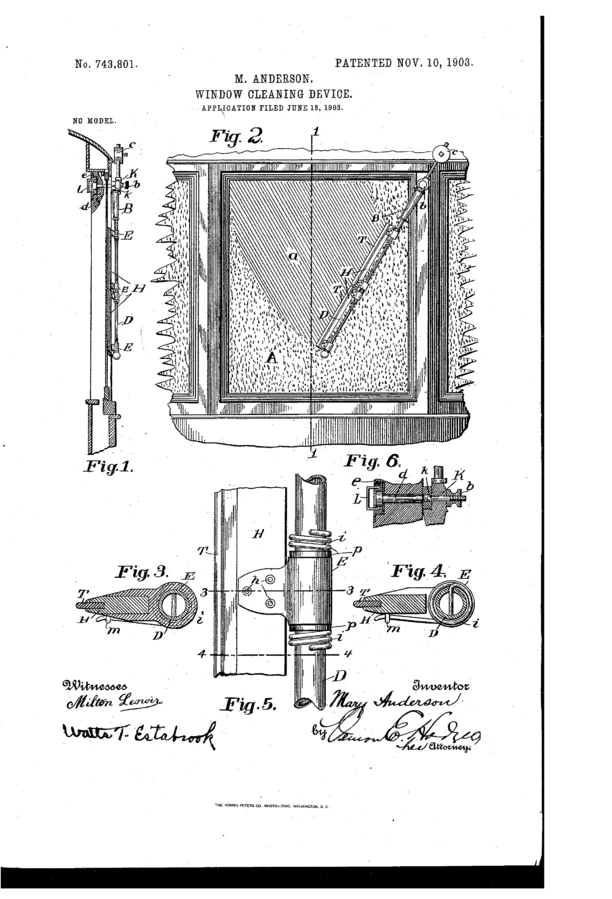 Создательницей первого рабочего прототипа дворников
Мэри Андерсон
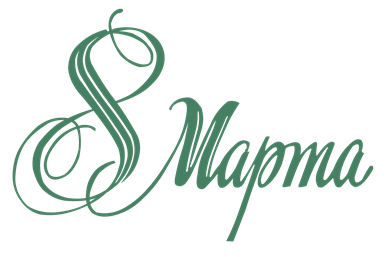 Первым производство машин с дворниками на поток поставила фирма ‘Cadillac’.
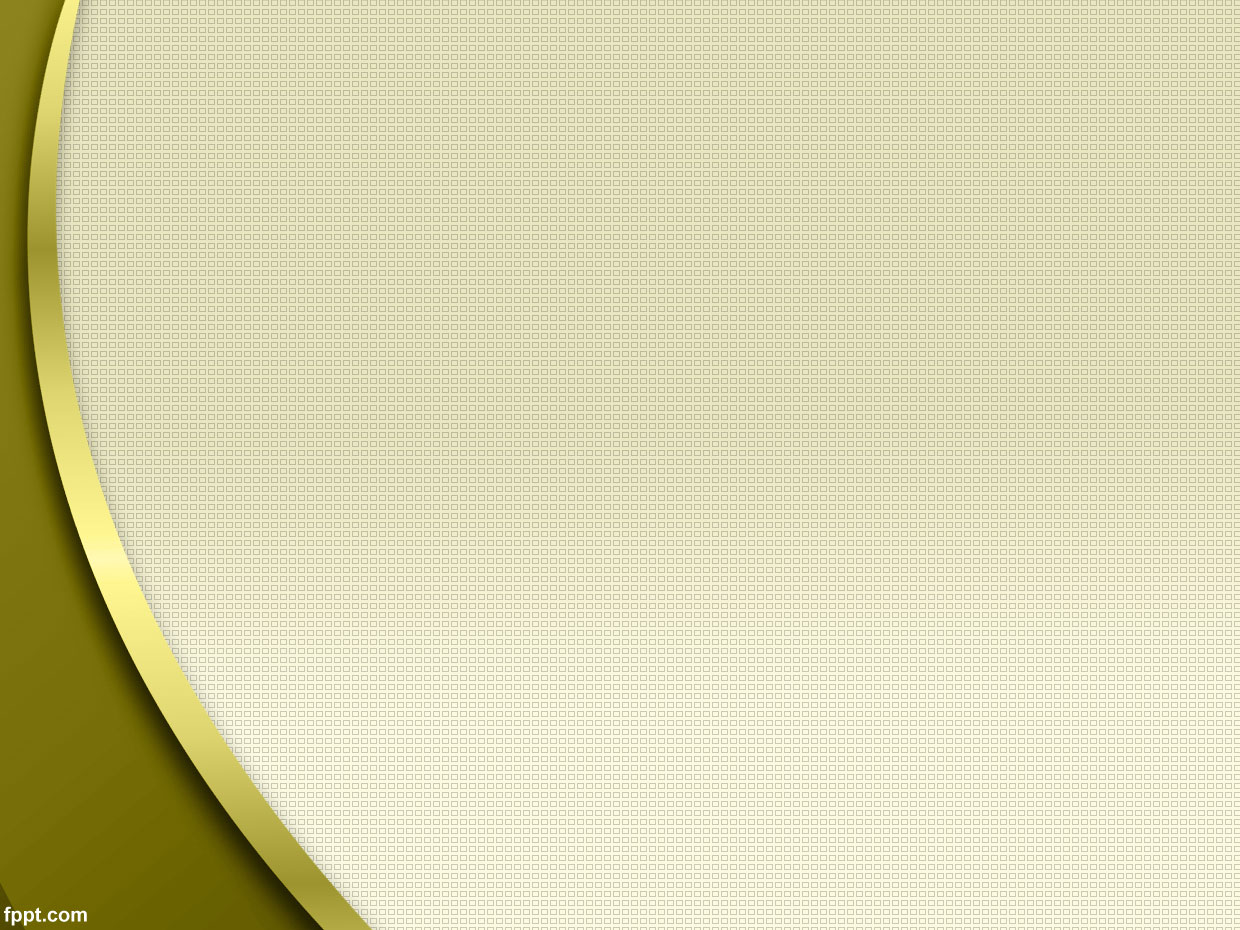 Удобная гладильная доска
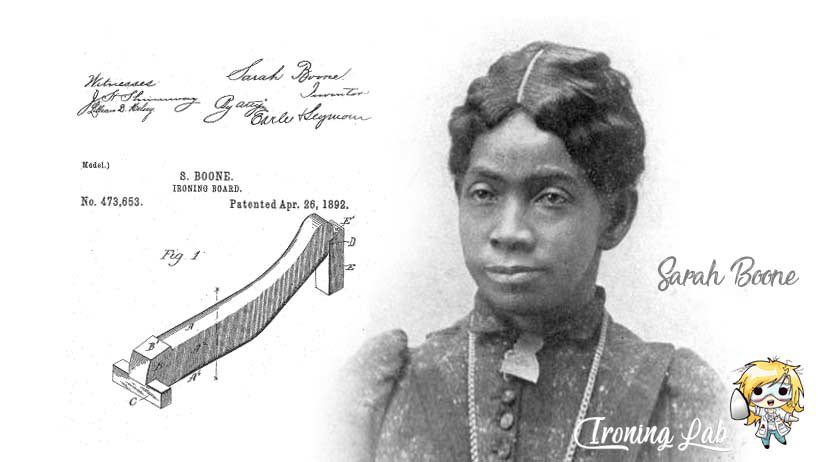 Целью ее изобретения было «создать дешевое, простое, удобное и высокоэффективное устройство, особенно приспособленное для глажения рукавов и корпусов женской одежды».
Сара Бун
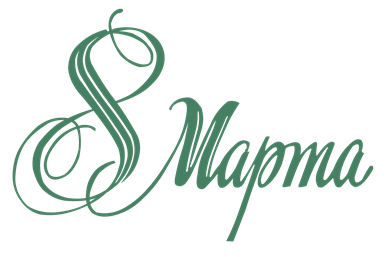 Одна из первых афроамериканских женщин, получивших официальное звание изобретателей.
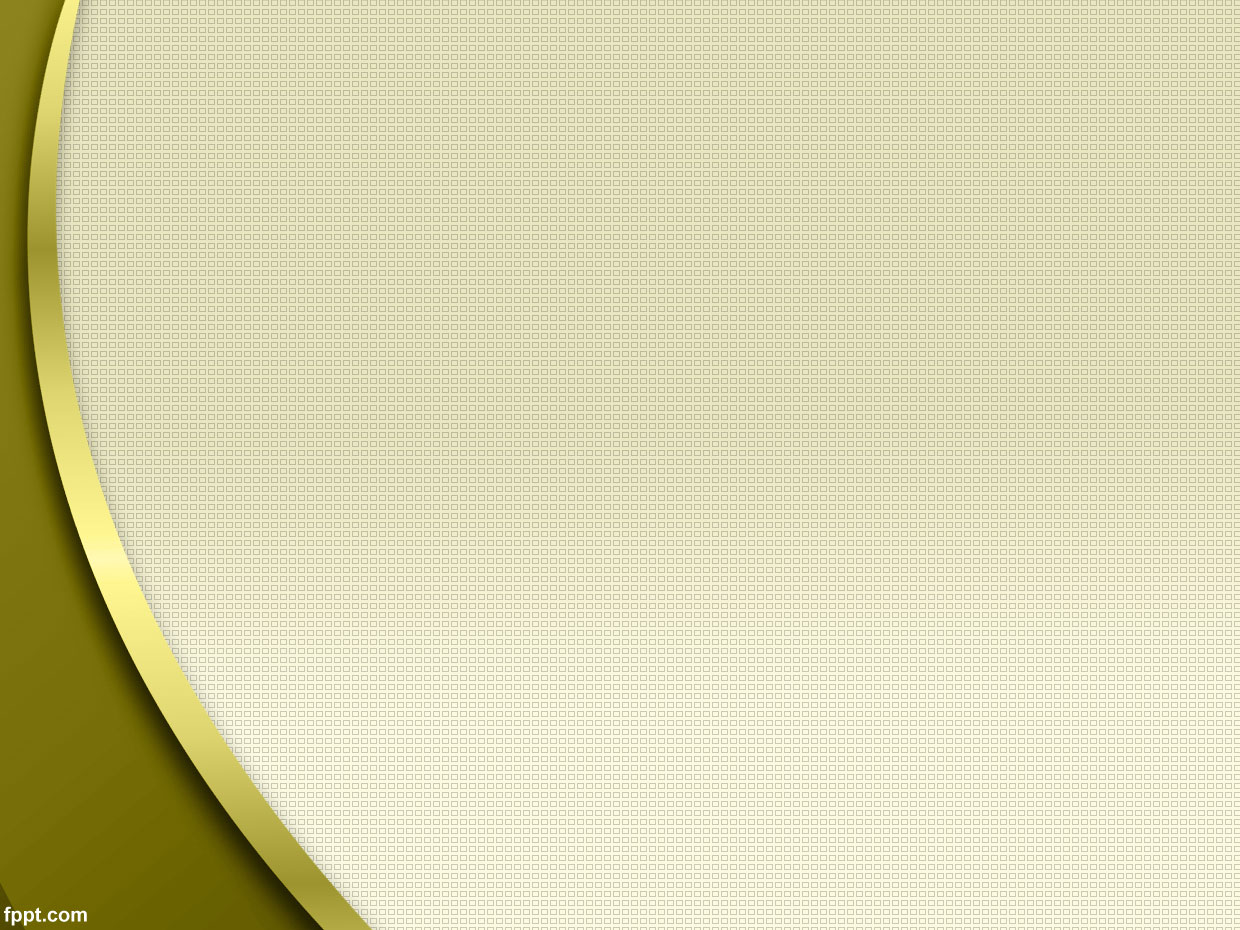 Бронежилет
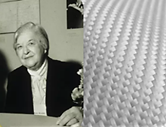 В настоящее время кевлар используется для изготовления самых разных предметов: бронежилетов, лыж, тормозных колодок, тросов для подвесных мостов, шлемов, других приспособлений.
Стефани Кволек
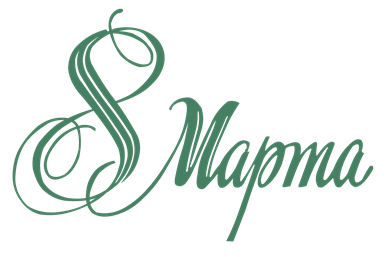 «Я не кричала "Эврика", но знала, что сделала открытие»
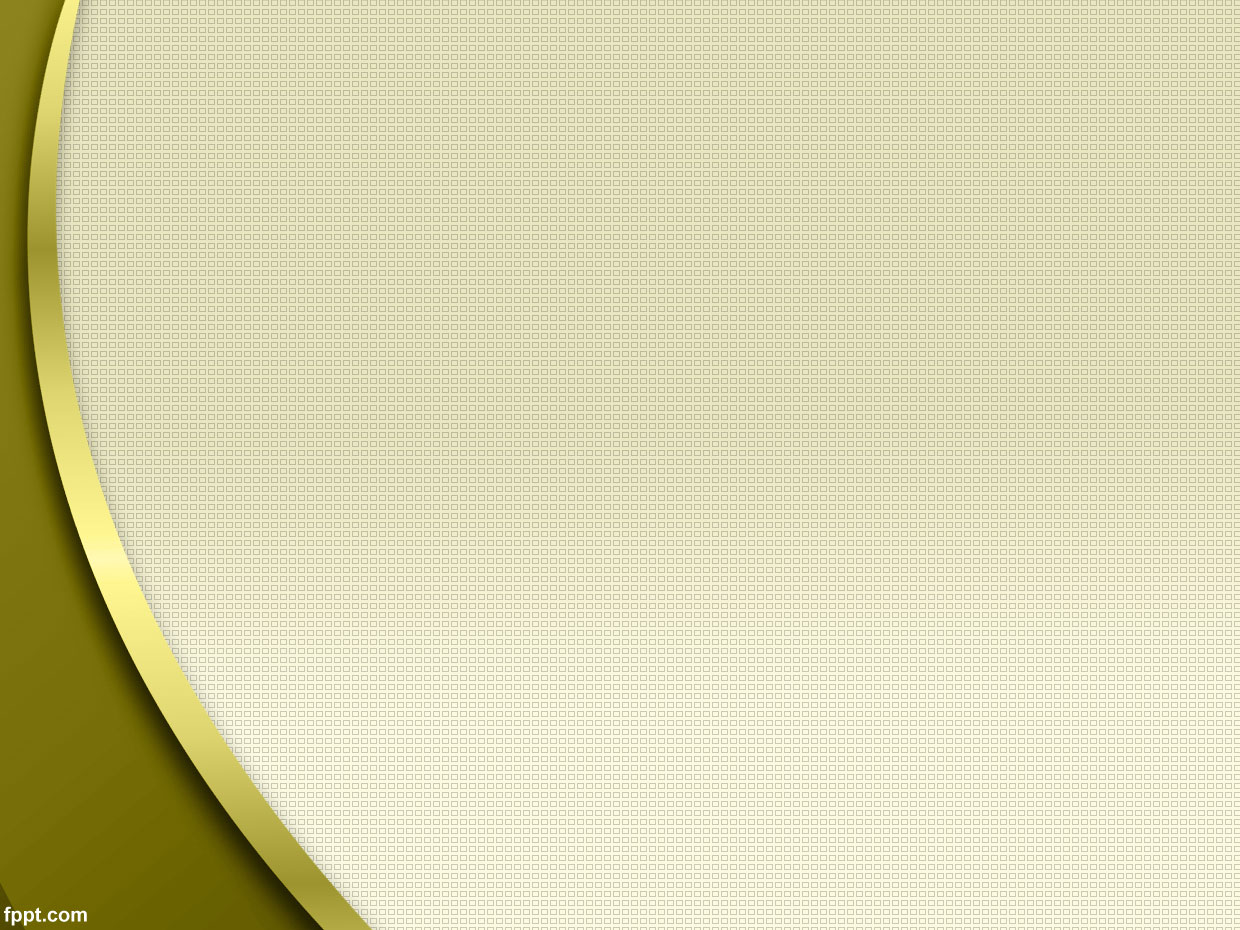 «Жидкая бумага» 
(жидкий корректор для опечаток)
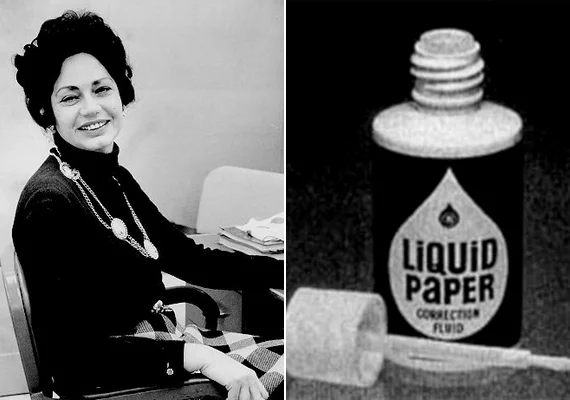 В 1978-м Грэм продала свое предприятие корпорации Gillette за $47 млн. Эта компания и по сей день производит изобретение Бетти
Бетти  Грэм
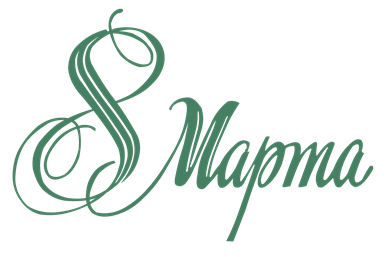 Для изобретателя нет большего счастья, чем увидеть, что изобретение его покорило мир и обеспечило будущее его детей.
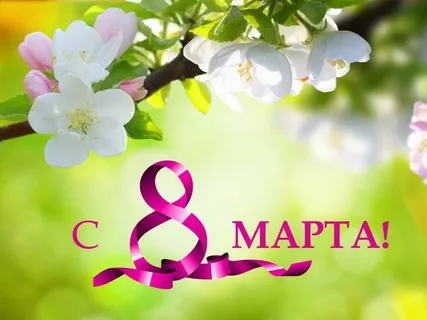